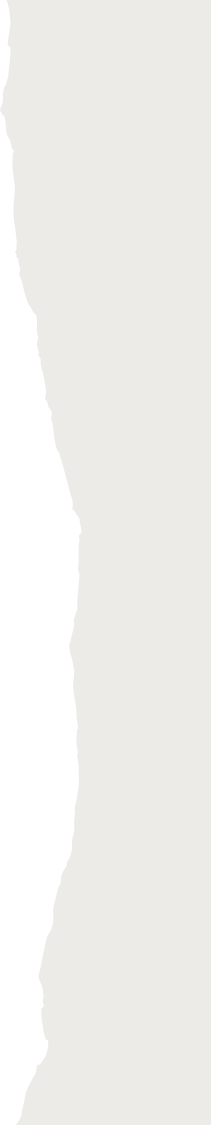 BEST PRACTICES
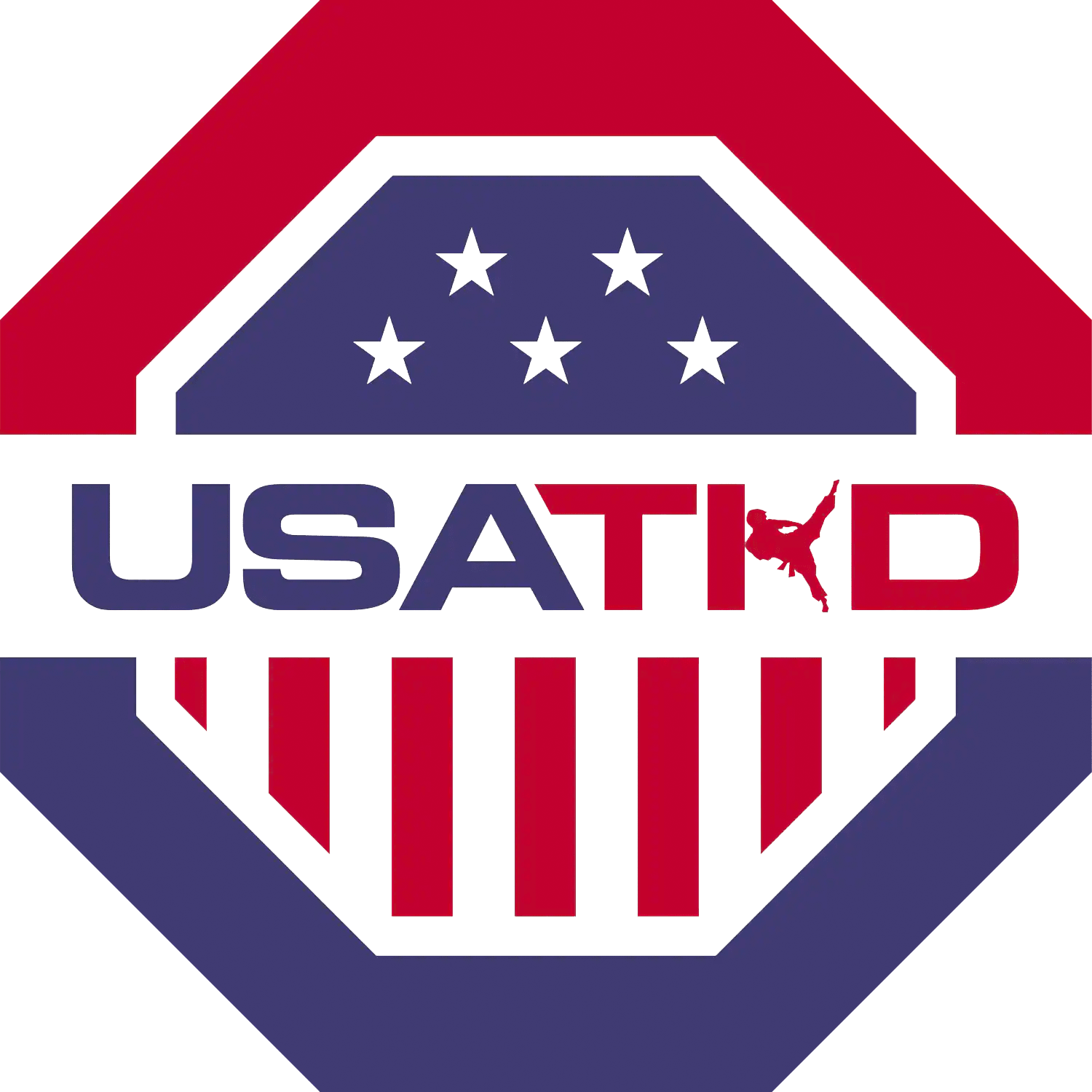 USA Taekwondo is committed to fostering a welcoming 
 environment through a diverse, equitable and inclusive
sport.

We celebrate every race, gender and background to unite
as one community.

We believe meaningful action can positively affect important
change in our sport and carry over into our everyday lives.
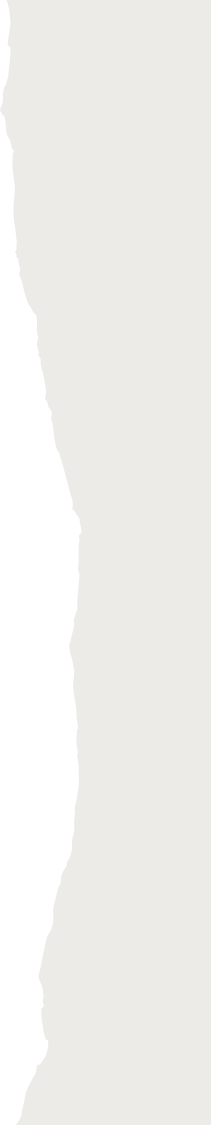 Why a Focus on Diversity, Equity & Inclusion is Important
The goal for each program should be to become an organization where diversity, equity and inclusion are a fundamental part of their values and culture.
DIVERSITY brings together various life experiences and perspectives.  This adds significant value to a community by presenting the opportunity to learn new skills, provide new ways of thinking and gain new knowledge.
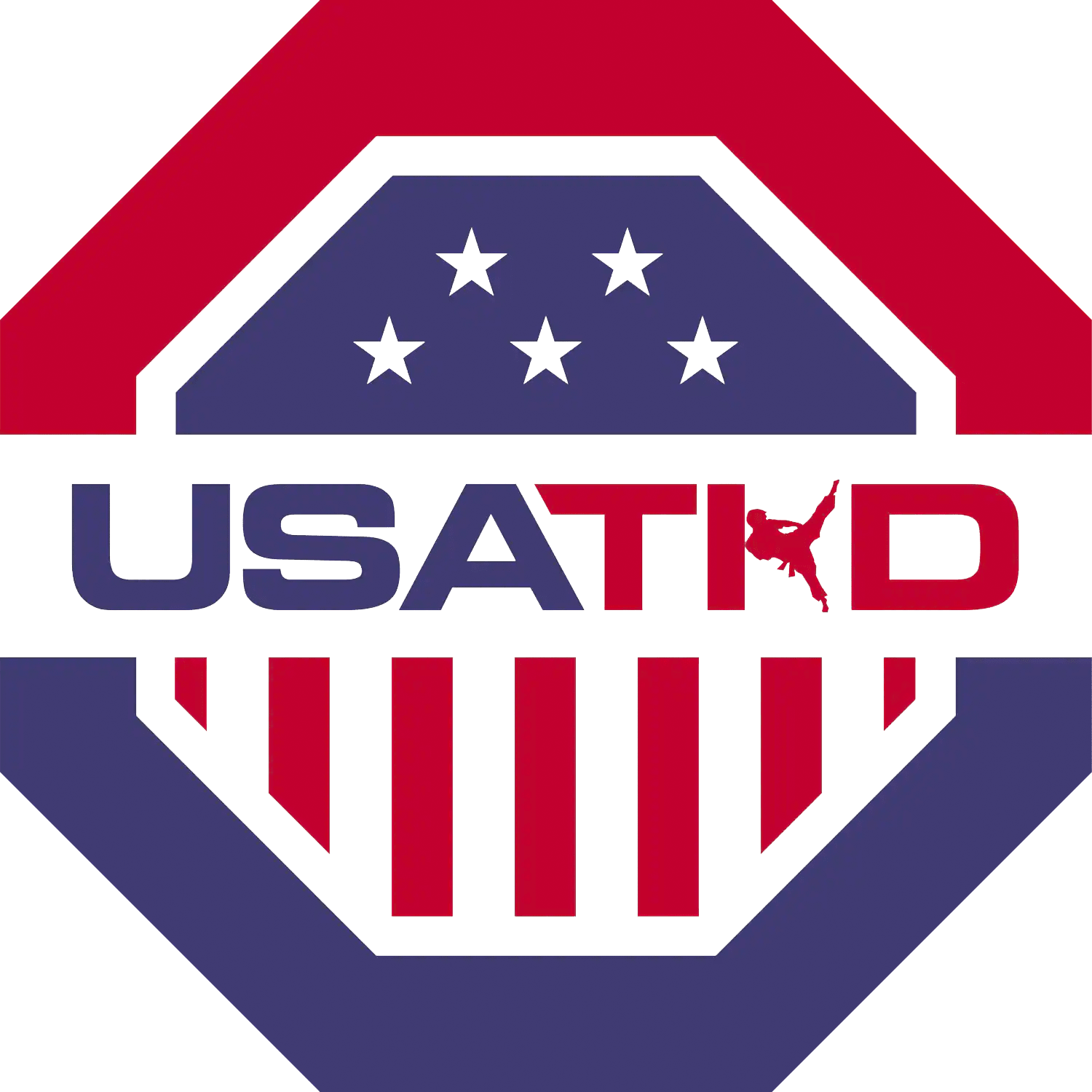 EQUITY is the quality of being fair and impartial.  When this exists, it ensures everyone understands what to expect in terms of consequences and rewards, they each have equal success to opportunities and they are each given what they specifically need in order to be successful.
INCLUSION means all are welcome regardless of a person’s attributes ore characteristics.  This type of positive environment allows for each individual to feel a sense of belonging and it supports a more collaborative community.
By prioritizing and fostering diversity, equity and inclusion within your organization, you will reap the rewards of a variety in thought, improved creativity and increased productivity.  To add diversity, equality and inclusion will lead to a better global understanding and you will gain more dynamic insights.
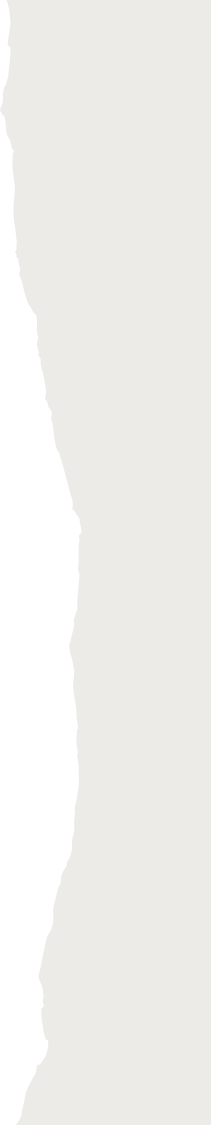 These ten best practices were compiled to assist USA Taekwondo schools and clubs with ways to incorporate diversity, equity and inclusion within our community as a whole.  Each topic includes a description as well as broad strategies for execution.  This ready-to-use information will help advance programs working to grow their diversity, equity and inclusion practices. 

Communicate and encourage the importance of inclusion within your organization and your teams.
Establish an inclusive team environment and practice behaviors that supports this culture.
Form strategic partnerships with organizations that feature diverse populations.
Annually review and reassess local diversity data to assist in setting goals.
Implement a volunteer or staff diversity protocol that outlines the process for securing diverse leadership in your organization.
 Mentor and build a pipeline for support and advancement.
Examine your assumptions as an organization.
Dedicate funds specifically for outreach initiatives to alleviate barriers to enter the sport.
Revaluate and refresh your outreach efforts.
Continually and consistently revaluate your diversity, equity and inclusion plan.
THE TEN BEST PRACTICES FOR DIVERSITY, EQUITY AND INCLUSION
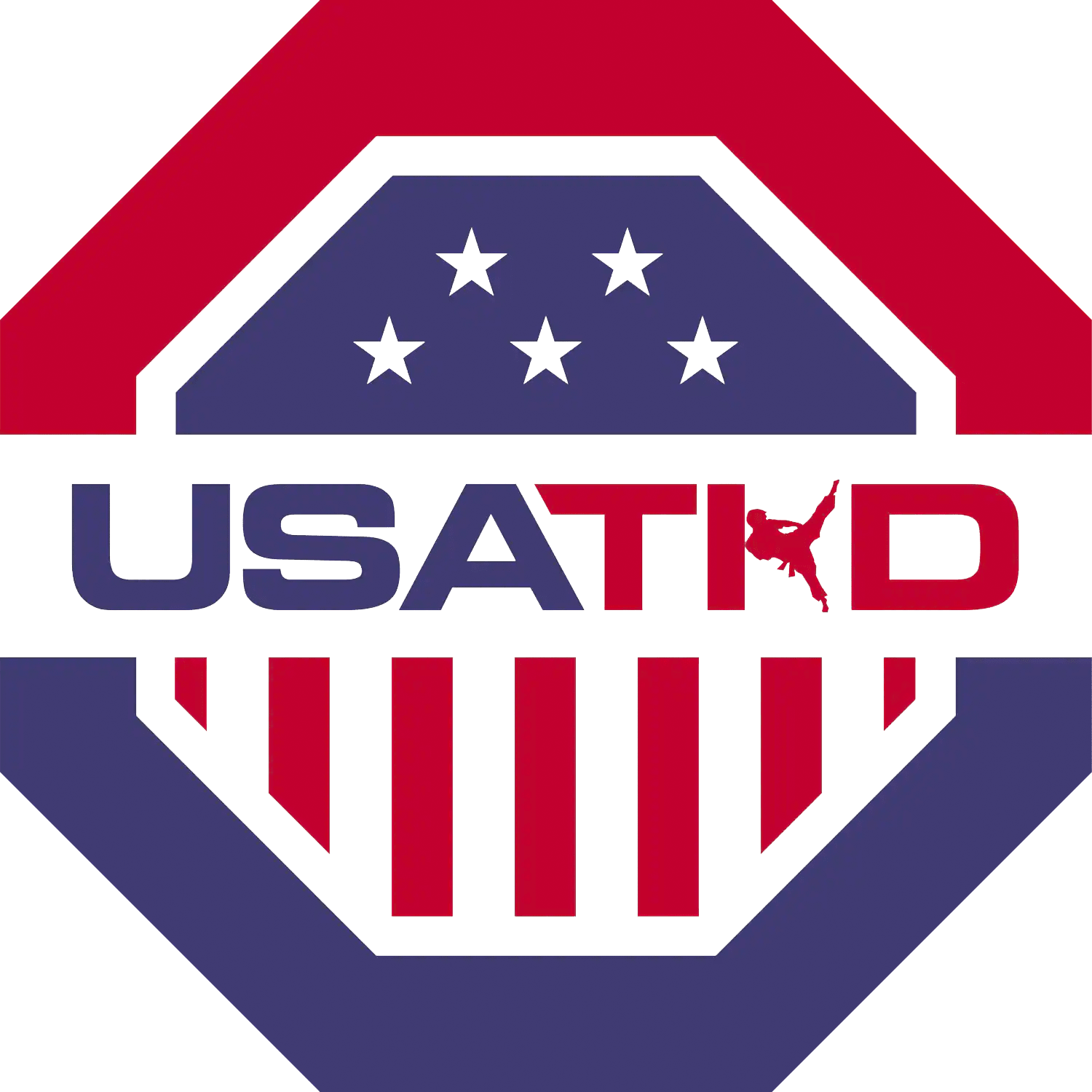 An organization’s mission statement establishes its values, culture and identity.  Continuous dialogue on strategically implementing diversity, equity and inclusion priorities helps communicate internally your organizations way forward within this landscape.  Conducting a culture assessment of your organization, using interviews, surveys or a focus group will help determine what adjustments could be made to maximize cultural awareness and open communication.  Here are some examples of how to help communicate your organization’s commitment to diversity, equity and inclusion both for internal and external priorities:
Embrace and include a diversity, equity and inclusion philosophy within your organization’s mission statement.  Make sure to publicize and communicate your mission statement so all staff, parents and athletes are aware. 
Educate and execute the Zero Tolerance and Abuse Policy within USA Taekwondo’s rules.
Create a public mechanism (i.e., a closed Facebook group, a bi-monthly newsletter) to share best practices throughout your direct organization and taekwondo community.
Train all of your coaches, staff, and volunteers on ways that can positively enhance the learning environment on the mat and encourage the adoption of coaching styles that best reflect the values of diversity, equity and inclusion.
Regularly highlight the success stories of diversity on your website and in media communication.
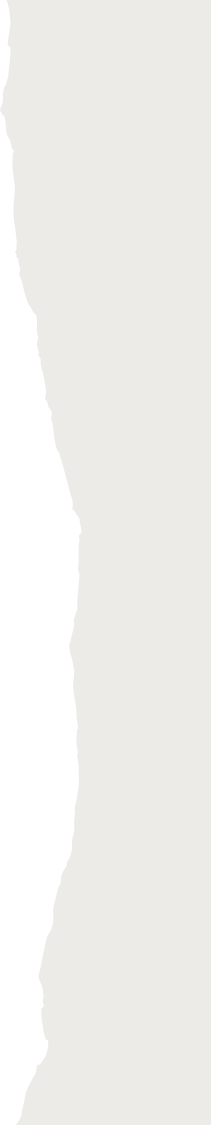 1.  COMMUNICATE AND ENCOURAGE THE IMPORTANCE OF INCLUSION WITHIN YOUR ORGANIZATION AND TEAMS
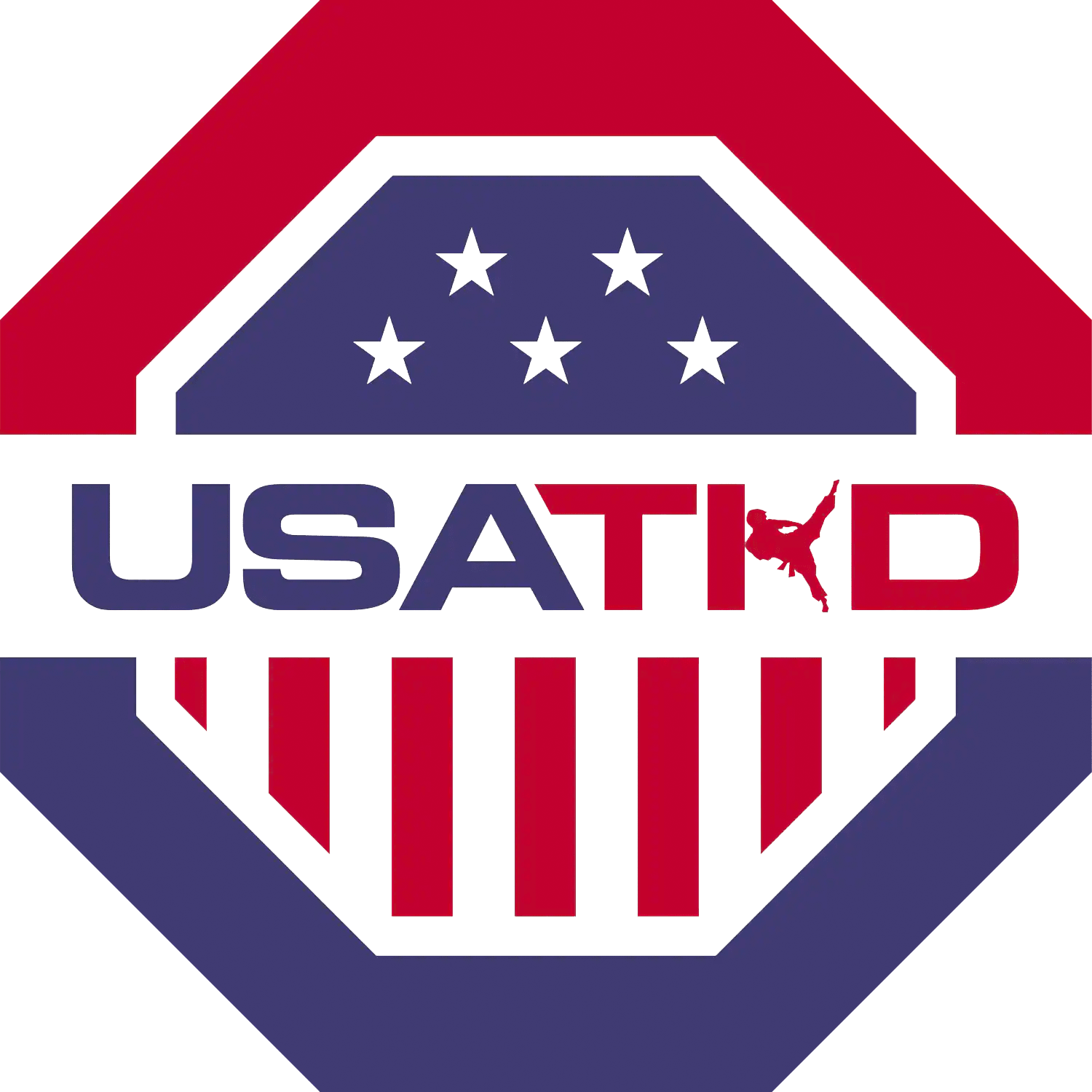 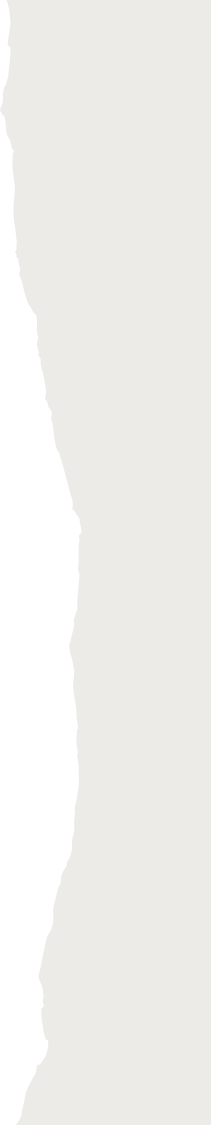 2.  ESTABLISH AN INCLUSIVE TEAM ENVIRONMENT AND PRACTICE BEHAVIORS THAT SUPPORTS THIS CULTURE.
Use these guidelines to aid your organization in creating and maintaining an inclusive team environment on and off the mat, in the school, and general group gatherings.
Set initial ground rules for interactions.  In order to assure your coaching staff and athletes are being inclusive and respectful, focus on generating total buy-in by involving the entire gram in the process of creating rules.  Once rules are made, leadership will need to continuously enforce these rules as an opportunity to correct and educate the team as a whole.  This is a chance to restructure an organization’s culture and values.
Enthusiastically provide necessary accommodations for players with disabilities.  Training coaches and leadership on how to best provide reasonable accommodations to athletes with documented disabilities.  Being mindful that no athlete learns or communicates the same, creates opportunities to adjust a practice plan or teaching methods to help maximize a positive experience. 
Use tools to better understand your athletes, coaches and volunteers.  Asking questions allows for a better understanding on what you can do to help your athletes and staff excel in their current roles.  Consider creating a survey that includes questions such as, “What type of learner are you?” or “How do you handle conflict?” or “How od you like to be rewarded for a job well done?”  Analyze these results to form a plan forward.
Generate open discussions with team-building exercises.  One effective way to help your staff and athletes learn about each other and appreciate their differences is by hosting a team-building day.  You can facilitate specific exercises that open dialogue where everyone answers questions about themselves allowing for a better understanding on a individual basis.  This can also create additional opportunities for interactions and social connections.
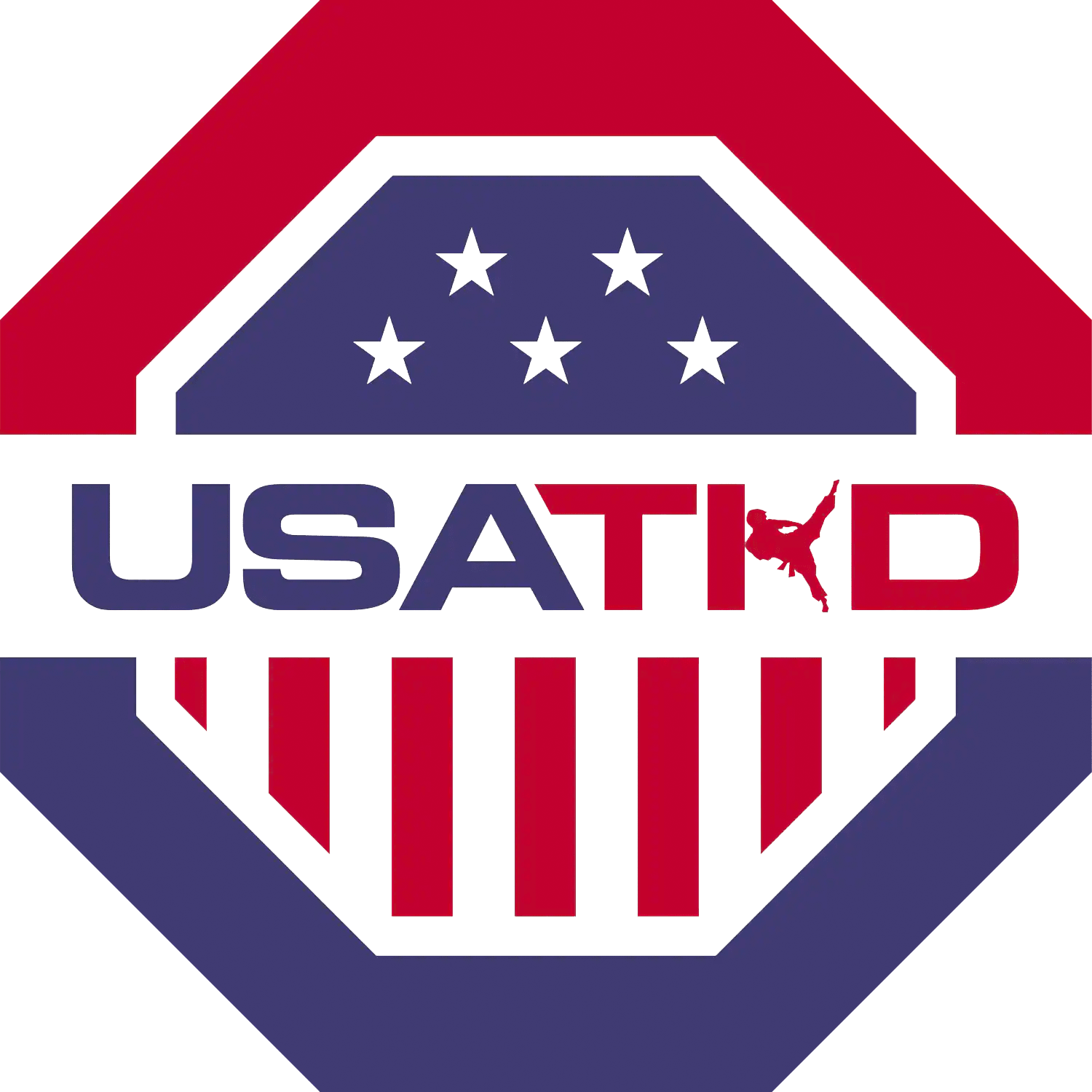 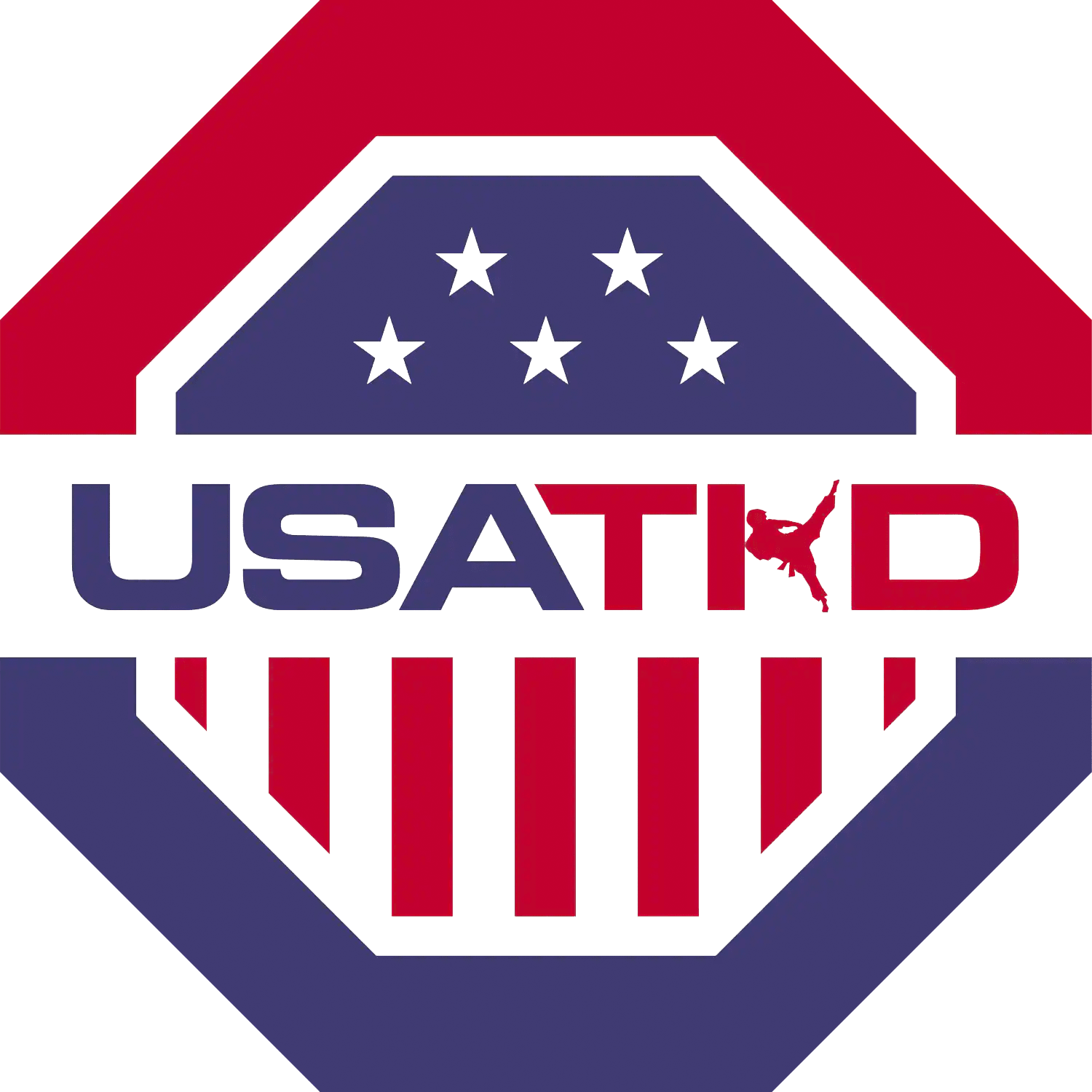 3.  Form Strategic Partnerships with Organizations that Feature Diverse Populations.
Be prepared to advertise and showcase your program where you target audience is looking.  Keep in mind that minorities and other diverse participants are often not necessarily searching for competition opportunities in the same way as non-diverse athletes.  When forming strategic partnerships with other organization’s that have a direct impact on the same underserved athletes you are targeting, you are amplifying your organization’s message to another group of potential competitors.  Examples of organizations that commonly work with and support a large diverse population:
Boys and Girls Club Churches or religious affiliates
Local girls and boy scout troops
YMCA
Summer day camps
Day care of after-school programs
4.  Annually Review and Reassess Local Diversity Data to Assist in Setting Goals.
When trying to identify diversity recruitment opportunities within your local community, simply measure your program’s diversity and compare it to your local city’s diversity.

For example, if 1 percent of the athletes in your school is African-American, but African-Americans make up 30 percent of the local community, you know there is an opportunity for growth.

For your national census date to see what the diversity breakdown is in your region, visit www.census.gov/#.
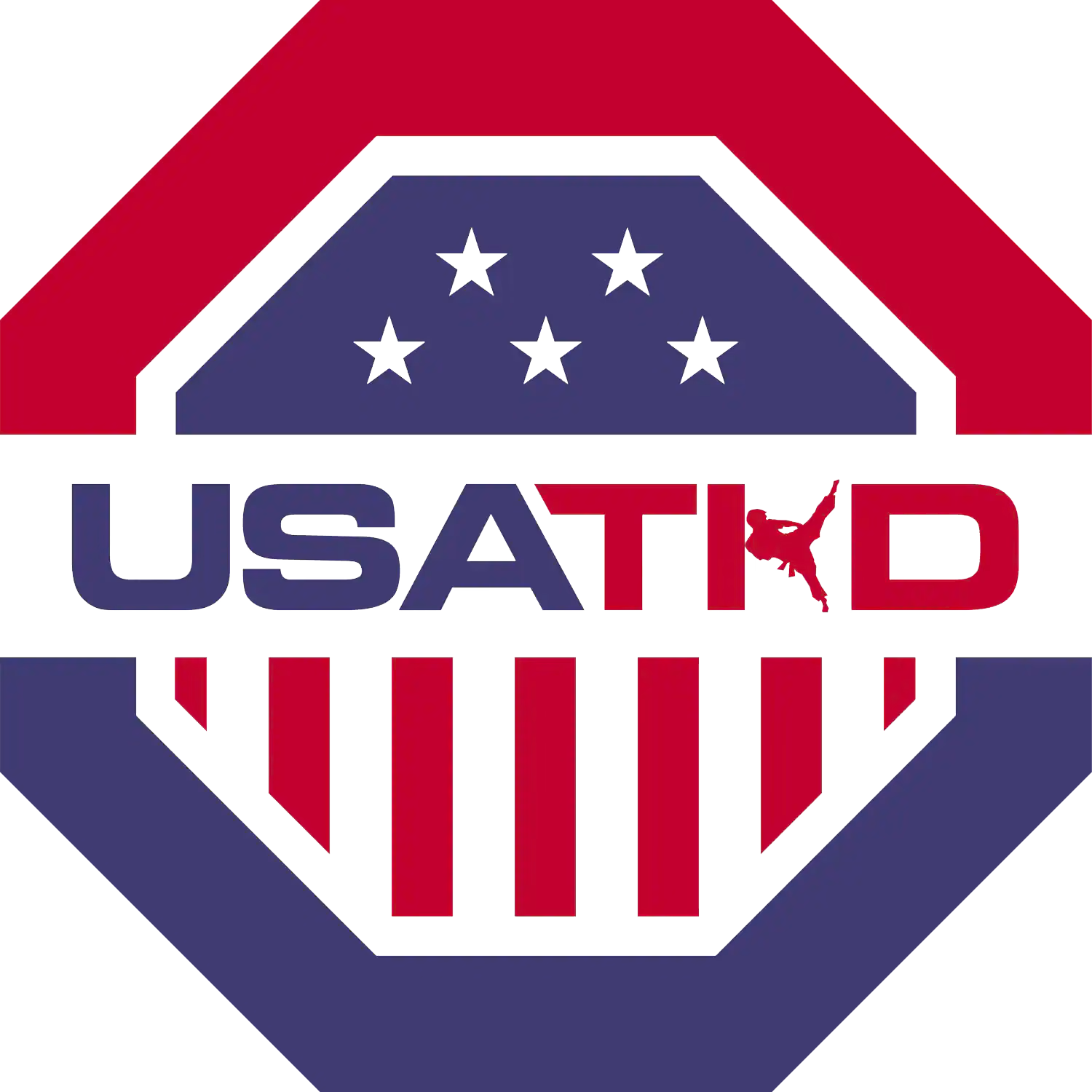 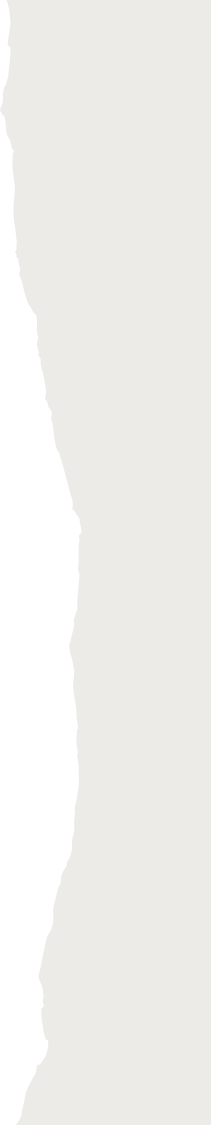 5.  IMPLEMENT A VOLUNTEER OR STAFF DIVERSITY PROTOCOL THAT OUTLINES THE PROCESS FOR SECURING DIVERSE LEADERSHIP IN YOUR ORGANIZATION
A
Acknowledging that diversity is important to your organization is a great first step.  But it is also extremely important to deliberately see diverse representation within your volunteers and staff. 

Athletes and parents want to see if there are people within your organization that look like them and who can identify with their values and culture.

Creating detailed strategies that help you increase the number and quality of applicants for your open staff and volunteer positions is important.  The hiring process should be consistent and clearly defined to all.

To recruit and retain a diverse pool of high-potential staff, your organization should:
Understand demographic changes in your organization and track the data when possible.
Educate staff that diversity does not always mean minority.  Find ways to recruit beyond issues of race, while also simultaneously increasing access and opportunities to people of color and other minorities.
Develop a diversity-friendly culture both on the mat and off.
Understand the value of hiring millennials and be conscious of hiring across generations.\
If possible, collect information about who is applying for your volunteer and/or staff positions(veterans, race, disability, age, gender) and use this information to help set a strategy or recruitment method.
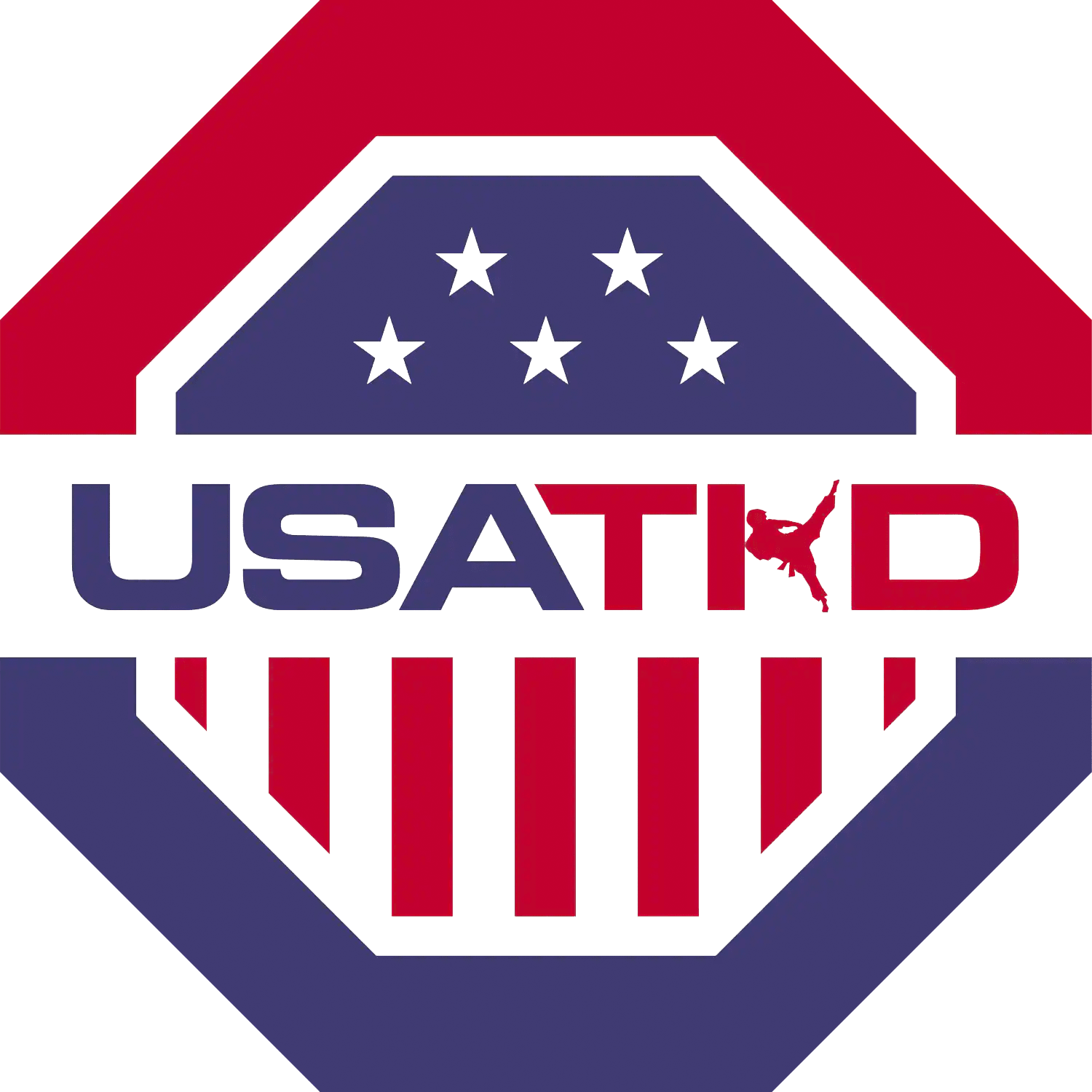 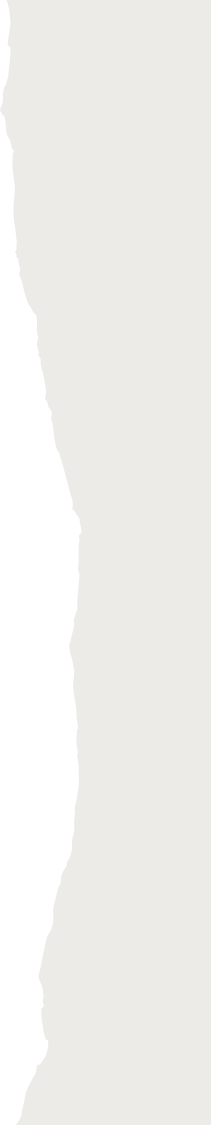 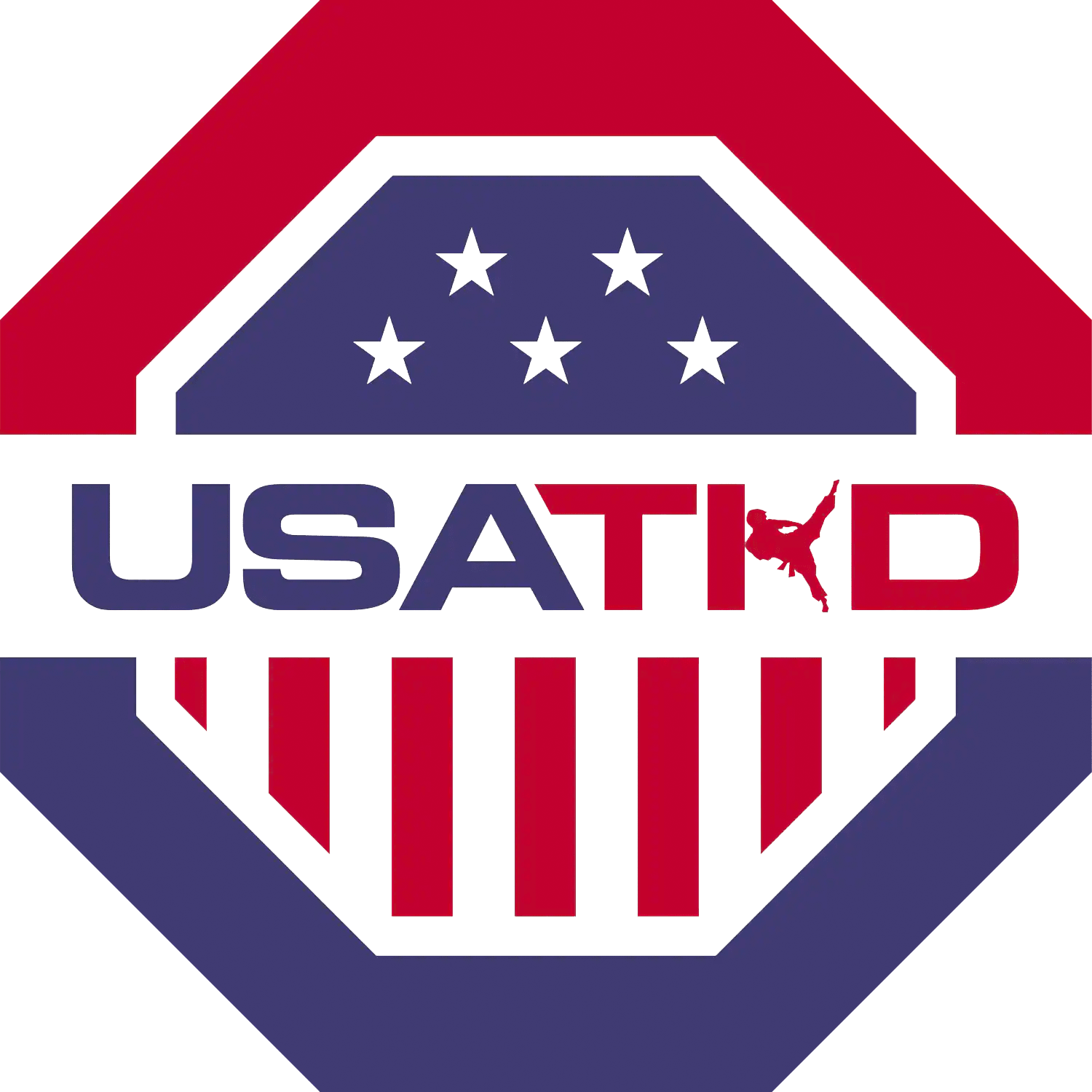 6.  MENTOR AND BUILD A PIPELINE FOR SUPPORT AND ADVANCEMENT
Mentoring is an effective practice for less experienced individuals to connect with and learn from high seasoned individuals.  The relationship between a mentor and mentee can contribute to athlete or staff success in a variety of ways such as serving as way to identify and promote high-potential leaders in your organization.  By facilitating a mentorship program, it becomes possible to thoroughly search for a diverse group of up-coming candidates to join your competitions or staff.  Mentor programs help with retention, education, critical thinking and leadership.
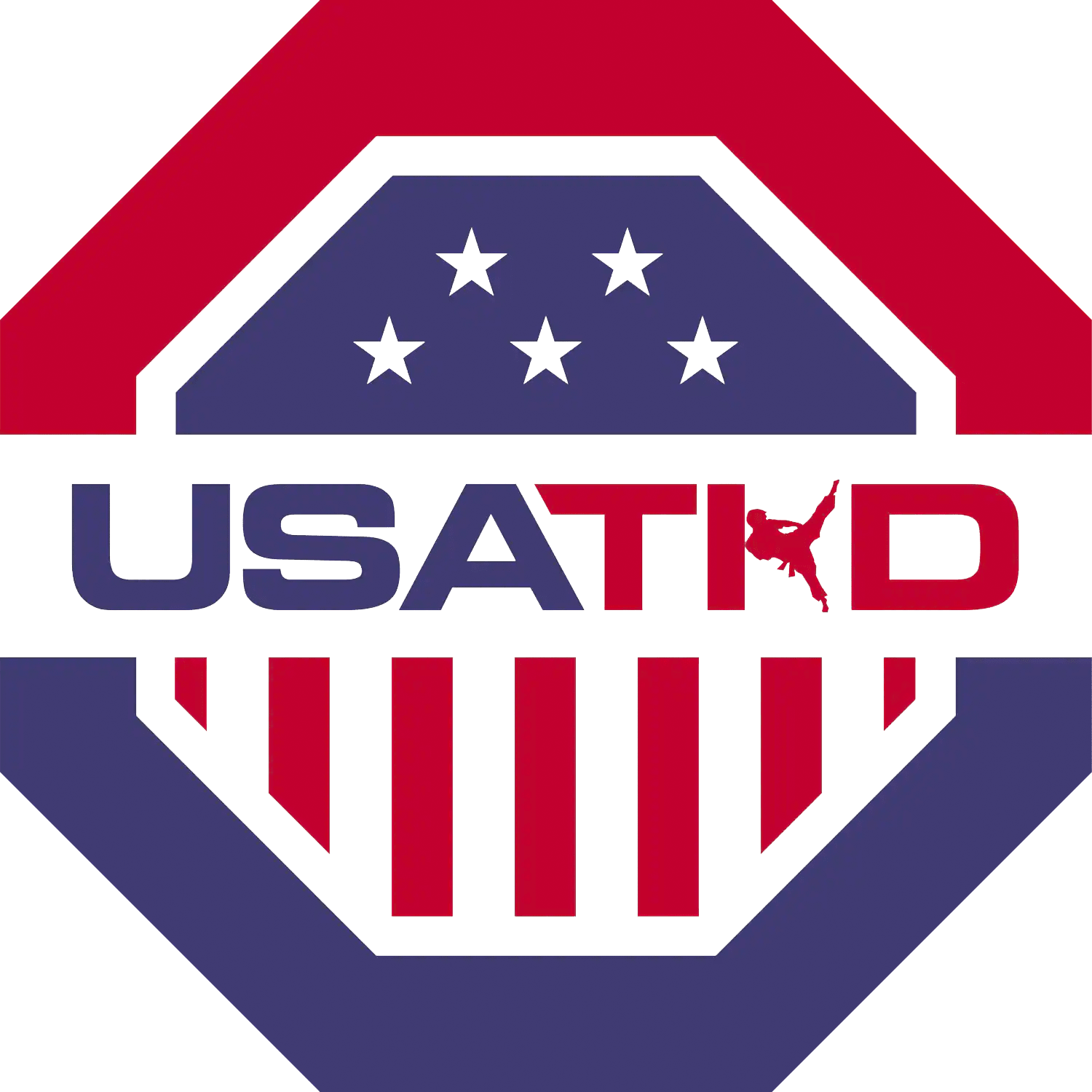 7.  Examine Your Assumptions as an Organization
It is easy and common for coaches and staff to assume each athlete shares his/her own background, but that isn’t necessarily true.  Before you address your athletes, reflect on what you’re about to say and decide if you are acting as if they all share your religious faith, sexual orientation or socio-economic class.

Often, we automatically assume other people have our same frame of reference and we speak as if everybody is familiar with them.  Realizing that the terms or examples we use does not resonate as strongly with certain athletes, and ultimately our language and focus, will help demolish barriers.

Here are some questions we can ask ourselves to help eliminate assumptions:
Do I expect my athletes to share my cultural and political views?
Do I expect most of my athletes to come from similar backgrounds?
Do I expect most of my athletes to understand my culture or media references?
Do I link certain individual characteristics or tendencies with levels of intelligence and ability?
Do I treat my players as if they are all heterosexual?
Do I treat all my athletes as if they are of similar faith or religion?
Do I think all athletes look like the gender or race they identify as?
Do I think I naturally know which athletes have physical or mental/learning disabilities?
Do I assume athletes of certain races come from lower income families or have weaker academic standing?
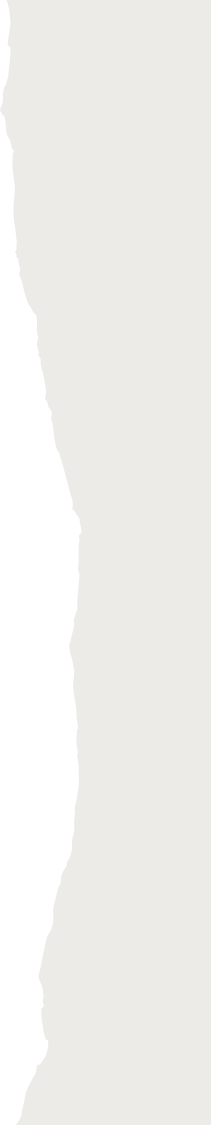 8.  DEDICATE FUNDS SPECIFICALLY FOR OUTREACH INITIATIVES TO ALLEVIATE BARRIERS TO ENTER THE SPORT.
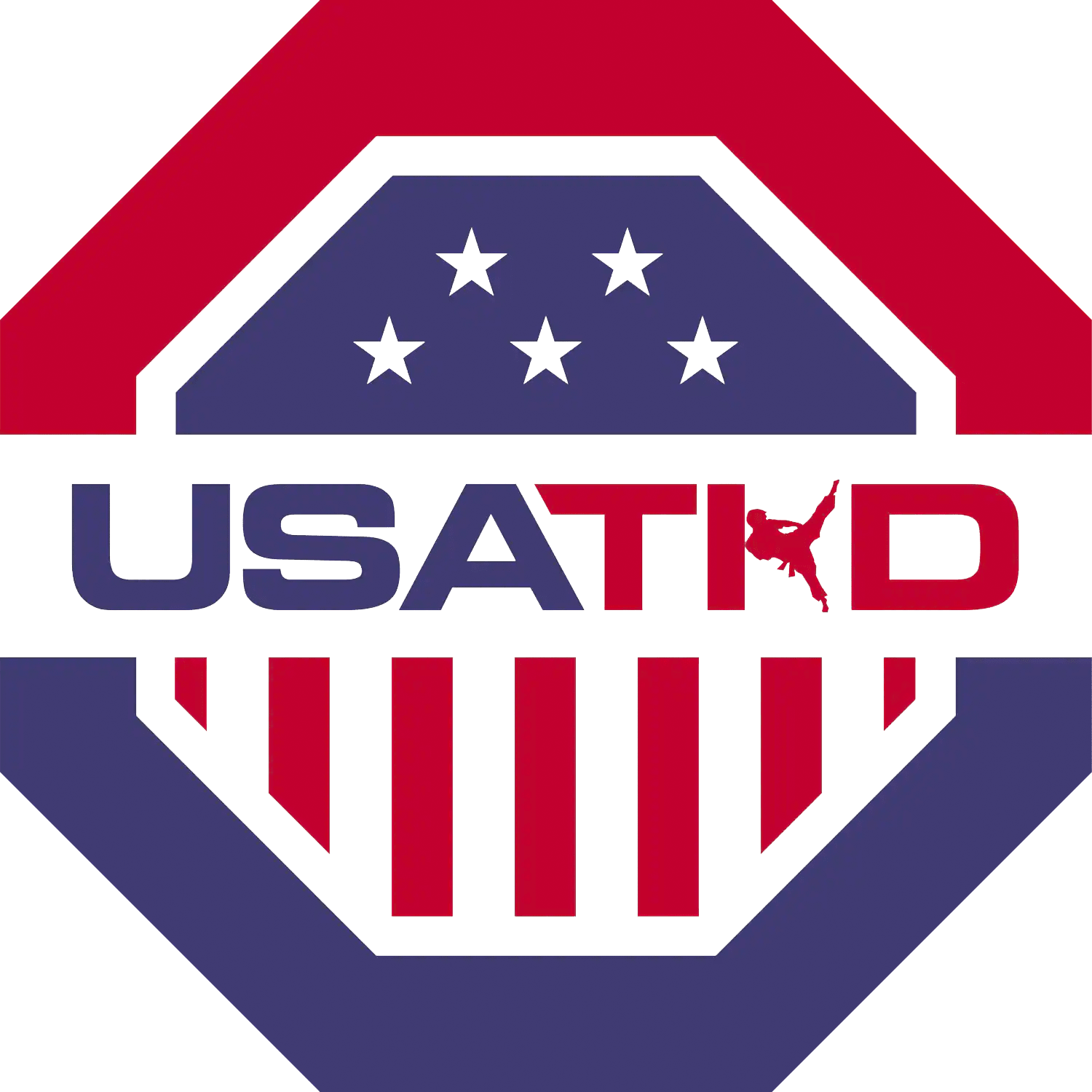 The cost of equipment, clinics, training and expenses associated with participating in competitions can cause a variety of financial barriers to access the sport.  Developing efforts and dedicating money towards scholarships and assistance for those facing these barriers helps increase access to our sport. 

Some simple outreach strategies may include:
Communicate and advertise financial aid opportunities to low-income and other under-represented groups.
Support team development efforts that prioritize resources for financial need.
Allocate funding specifically for diversity, equity  and inclusion efforts within your budget each year.
Develop a variety of sources for scholarship and financial aid through community members and donors. 
Create a reoccurring scholarship program for low-income athletes in order to assist with costs associated with membership fees, team fees, equipment costs, etc. 
Encourage and require staff members to attend annual local diversity, equity and inclusion awareness training.
9.  Revaluate and Refresh your Outreach Efforts
It might feel overwhelming when trying to determine where to start when prioritizing diversity, equity and inclusion, however, there is no standard approach.  There are various and creative ways to welcome and include diverse players and staff within your organization.  Not all outreach strategies are best for every location.  Your program or organization will always benefit from trying new approaches when trying to grow.

Some recruitment strategies:
Prior to the season, design and execute specific multicultural recruitment efforts to introduce under-represented groups to your taekwondo program.
Create presentations that can expose under-represented athletes and coaches to taekwondo within their schools.
Pass out flyers at your community’s local schools when trying to recruit both coaches and athletes.
Build relationships with guidance counselors from diverse schools within your area to assist with recruitment efforts.
Invite public schools to a Taekwondo practice/demonstration for a day or week.
Run free (Or minimal cost) clinics in accordance with after-school programs.
Develop relationships and keep constant contact with diverse community organizations so they are up-to-date with latest opportunities within your program.
Send recruitment staff that understands diversity, equity and inclusion sensitivity.  Make sure they are willing to go out of their comfort zone to attract the best athletes and coaches for your program.  If there is no one on your staff that feels comfortable to engage in these exchanges, actively recruit or develop relationships with individuals who can assist with your efforts.
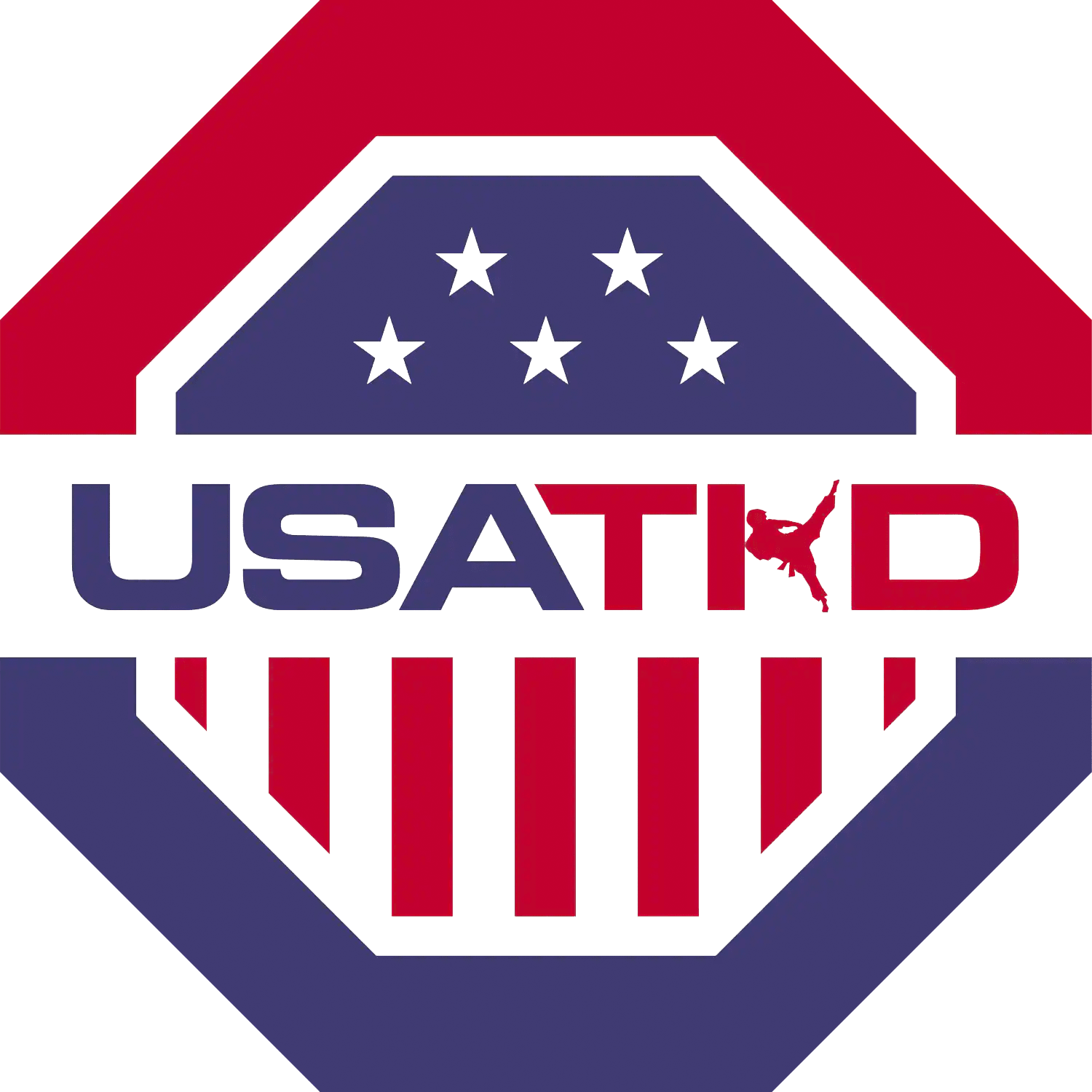 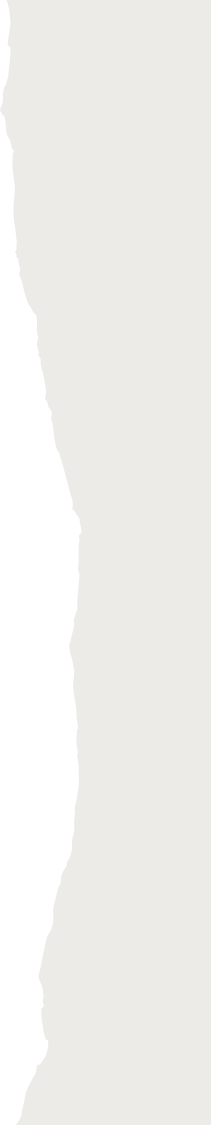 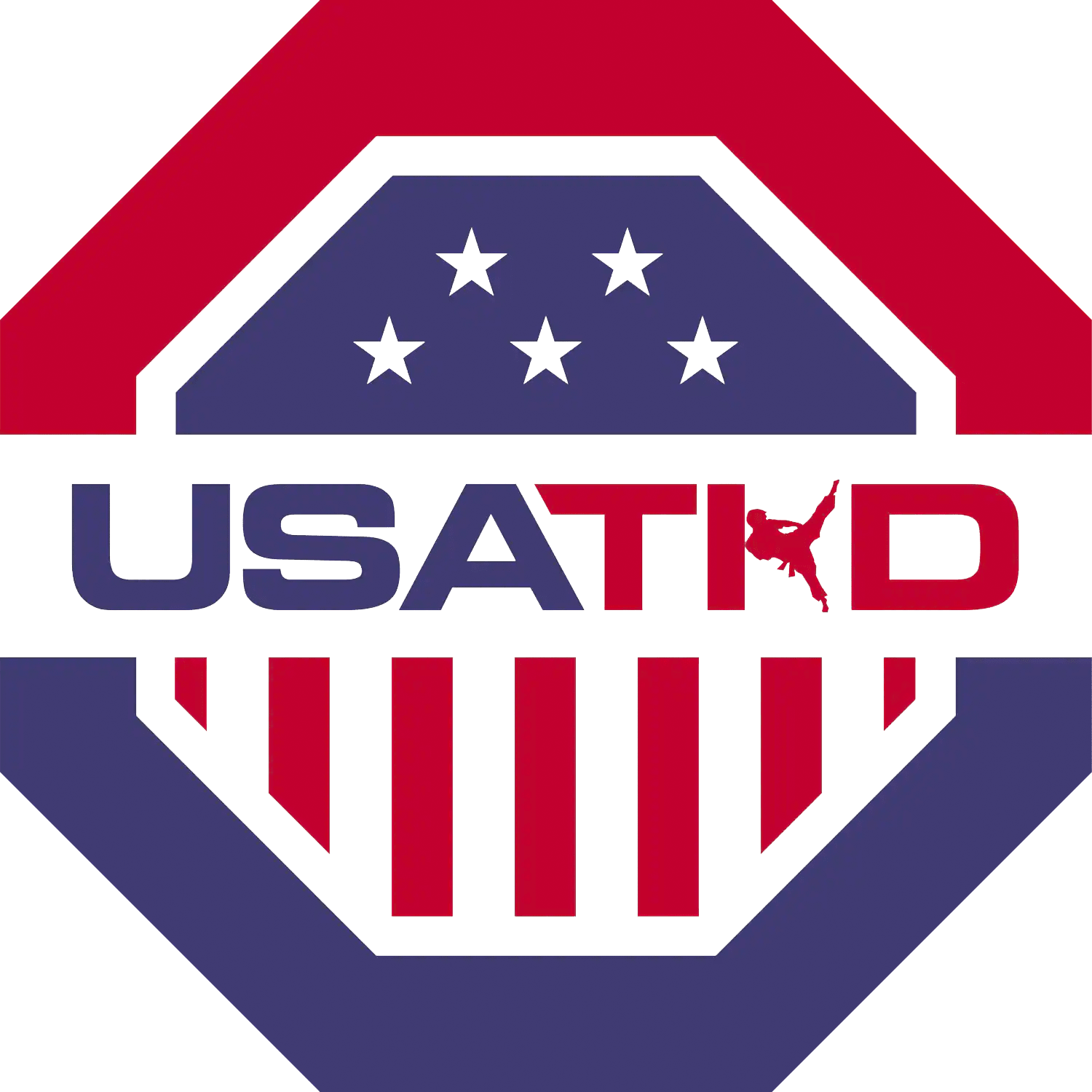 In order to ensure you are sticking to your program’s DEI Plan, create accountability for each objective.  By setting monthly goals for your program or organization, you can review steps needed to reach each goal and see where you are in the process of reaching it.  Create and stick to a timeline to measure your effectiveness and create policies and procedures to enforce your strategies.

Other guidelines for your inclusion plan should be as follows:
Create policies and procedures that will retain new staff.
Carve time into each meeting for your outreach advisory board or diversity representatives to give an update on current initiatives. 
Put a variety of staff members in charge of each strategic inclusion initiative.  Don’t place all duties strictly on your DE&I volunteer or staff member.
Create a DEI statement and an accompanying plan to develop and sustain diversity.
Conduct athlete, coaches and staff exit interviews (when possible) to uncover areas needing improvement.
Provide continuous professional development opportunities like leadership training.
Build a dynamic and innovative work and play environment.
Take active steps to continually ensure the mat is free of unprofessional language and conduct. 
Institute a recognition/reward system.
10.  CONTINUALLY AND CONSISTENTLY REVALUATE YOUR DIVERSITY, EQUITY AND INCLUSION PLAN.